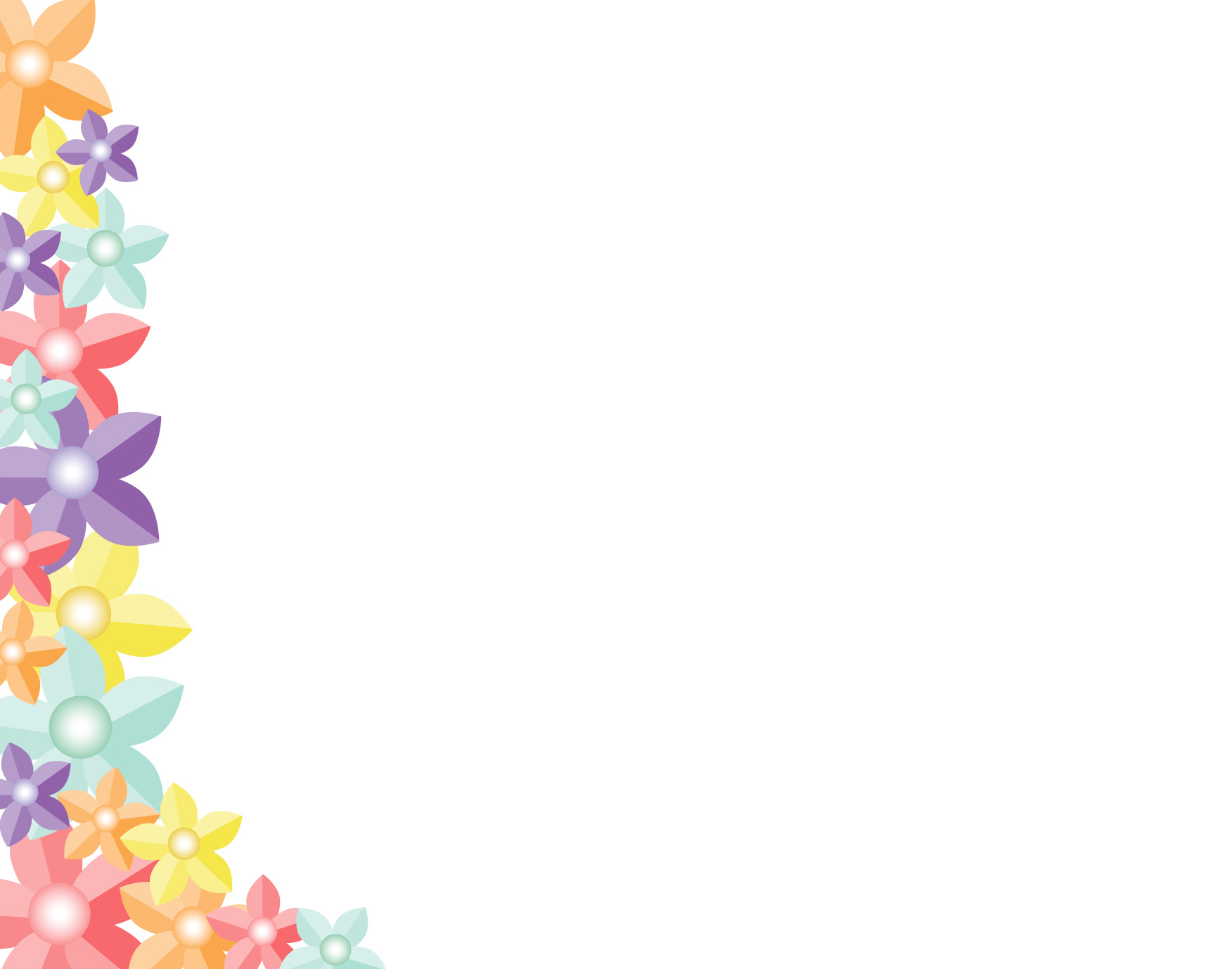 Русский язык и читательская грамотность2 класс
Тема: «Потерянный день.» В.Осеева.
[Speaker Notes: – Как вы его понимаете?
– Грамота это знания.
Что нужно делать, если хочешь получать новые знания?
– Трудиться, работать самому.
– Зачем нужны знания?
– Чтобы быть умным, образованным.]
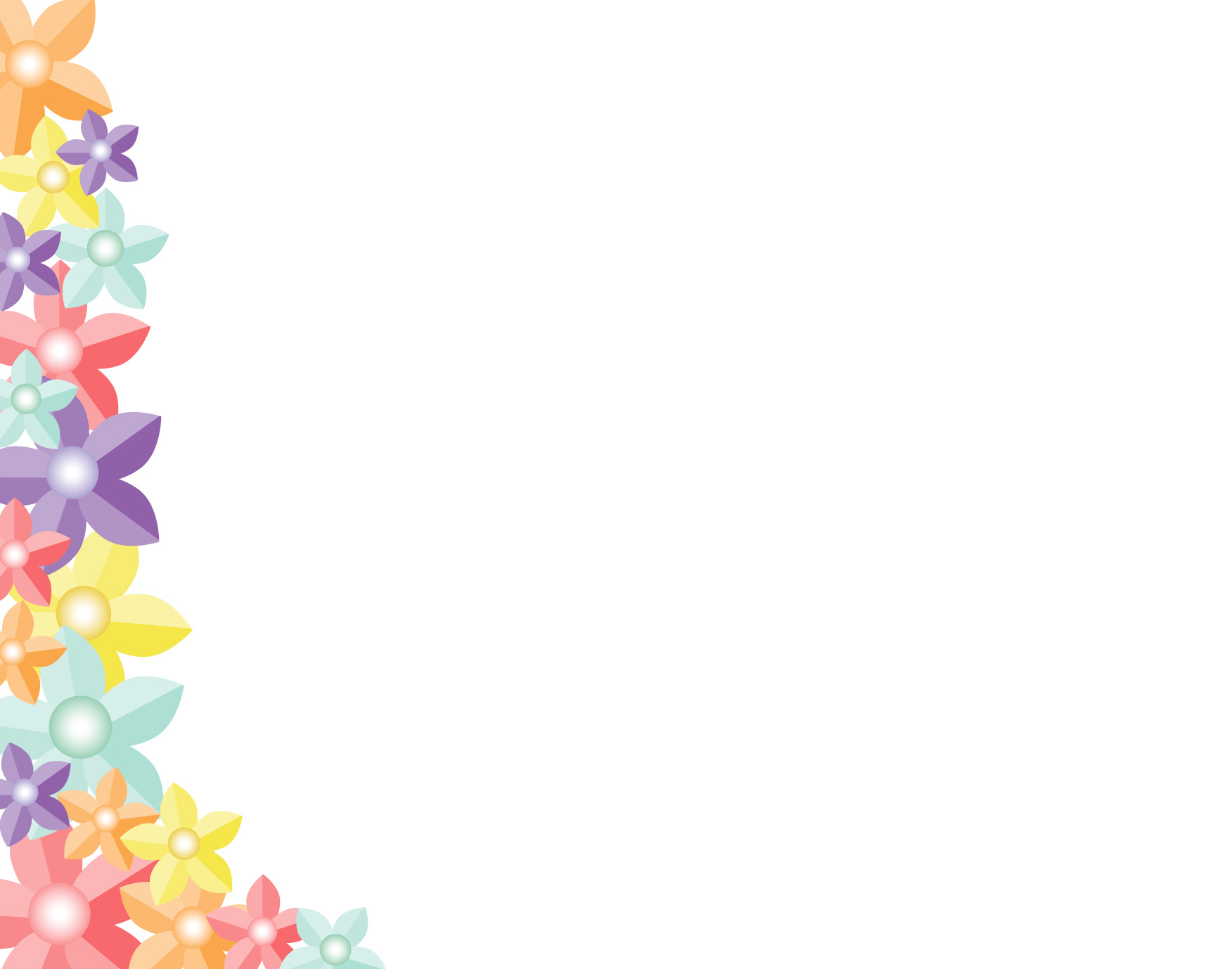 Прозвенел звонок веселый.Мы начать урок готовы.Будем слушать, рассуждать,И друг другу помогать.
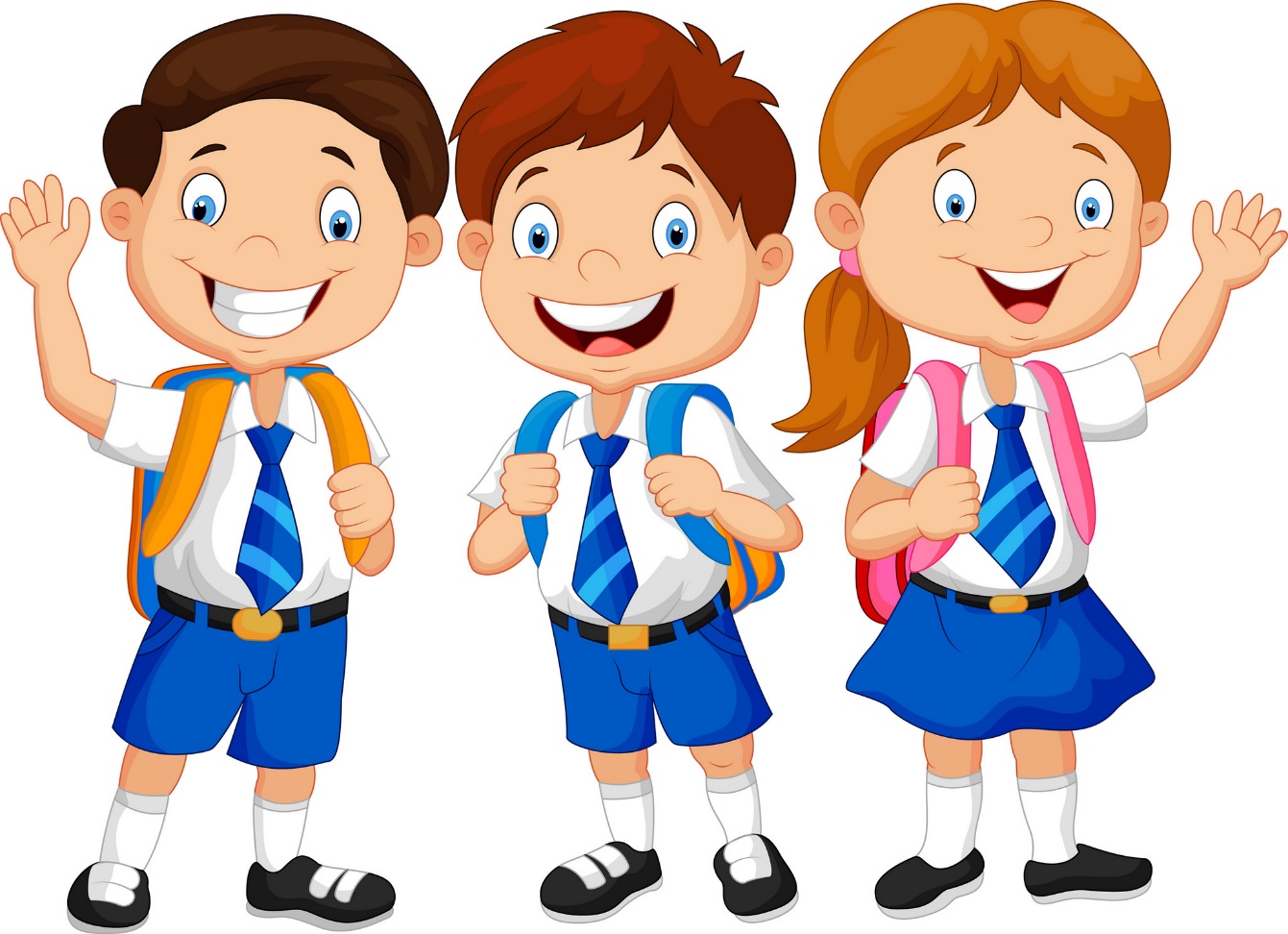 [Speaker Notes: -С каким настроением вы сегодня пришли в школу?-А чего ждете от урока?-Я надеюсь, что урок будет интересным и даст вам новых открытий! Без вас мне не справиться! Будете мне помогать?]
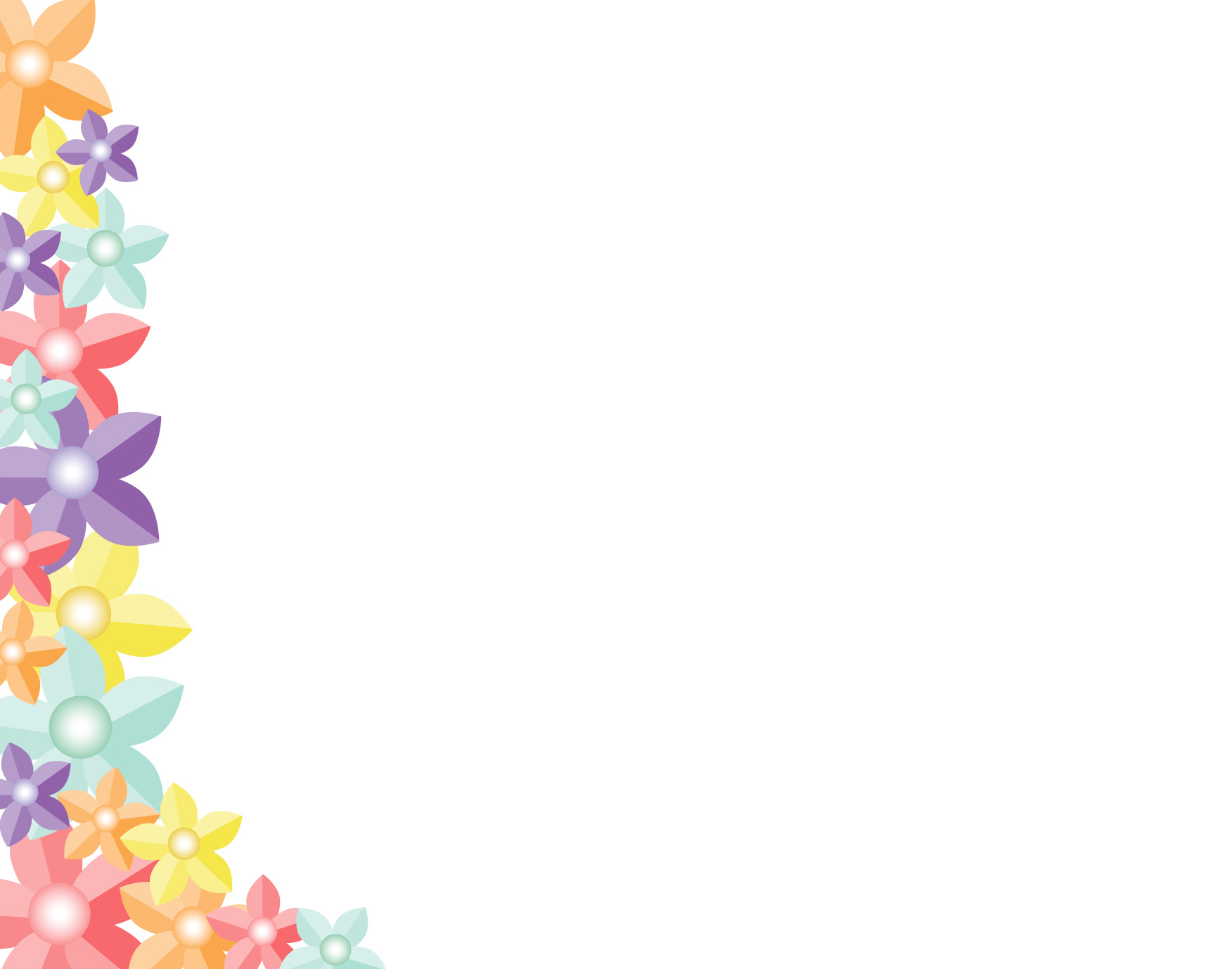 Домашнее задание. Упражнение 58.Прочитайте. Все ли слова в каждой строке являются однокоренными? Найдите «лишние» слова.
Метла, подметать, метёт, метель, металл.
Водить, водитель, водичка, приводить.
Рука, рученька, ручной, рукав, ручей.
Вылечить, лечение, лекарство, лечь.
Спишите только однокоренные слова. Устно поставьте к ним вопросы. Обозначьте в словах корень. В корне каких слов согласные чередуются?
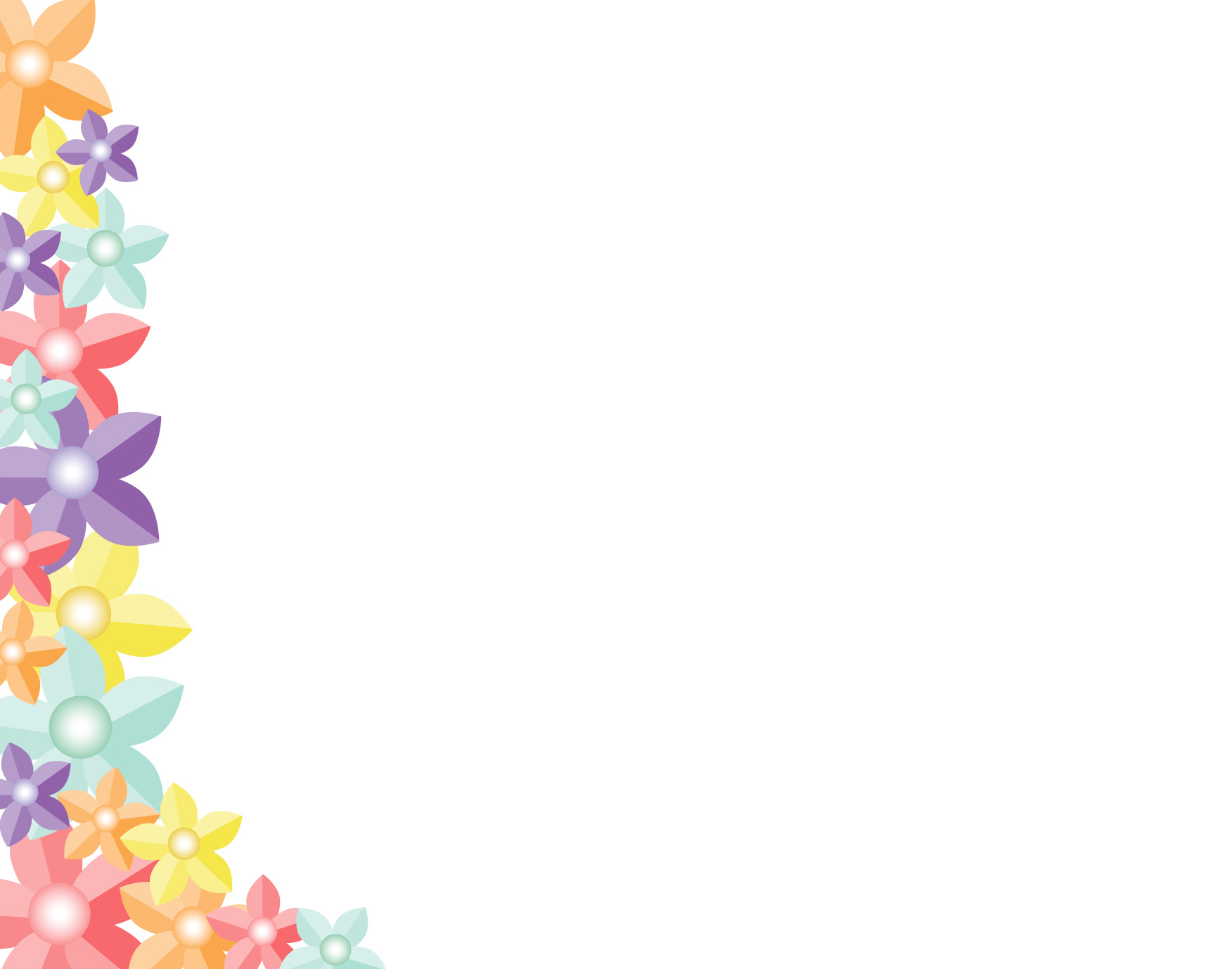 Домашнее задание. Упражнение 58.
Метла, подметать, метёт, метель.
Водить, водитель, водичка.
Рука, рученька, ручной, рукав.
Вылечить, лечение, лекарство.

Спишите только однокоренные слова. Устно поставьте к ним вопросы. Обозначьте в словах корень. В корне каких слов согласные чередуются?
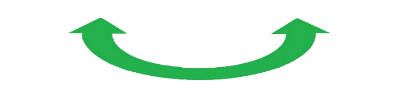 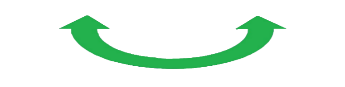 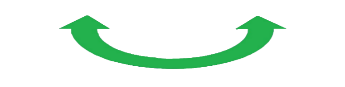 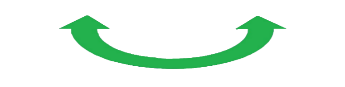 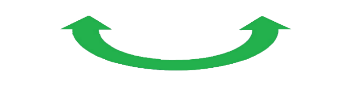 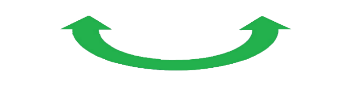 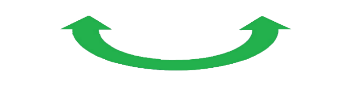 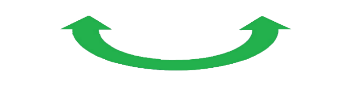 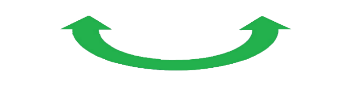 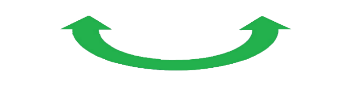 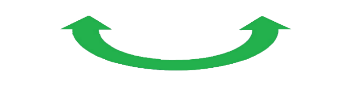 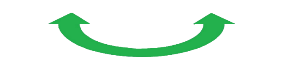 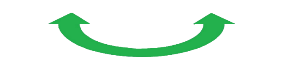 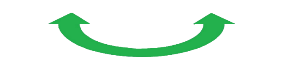 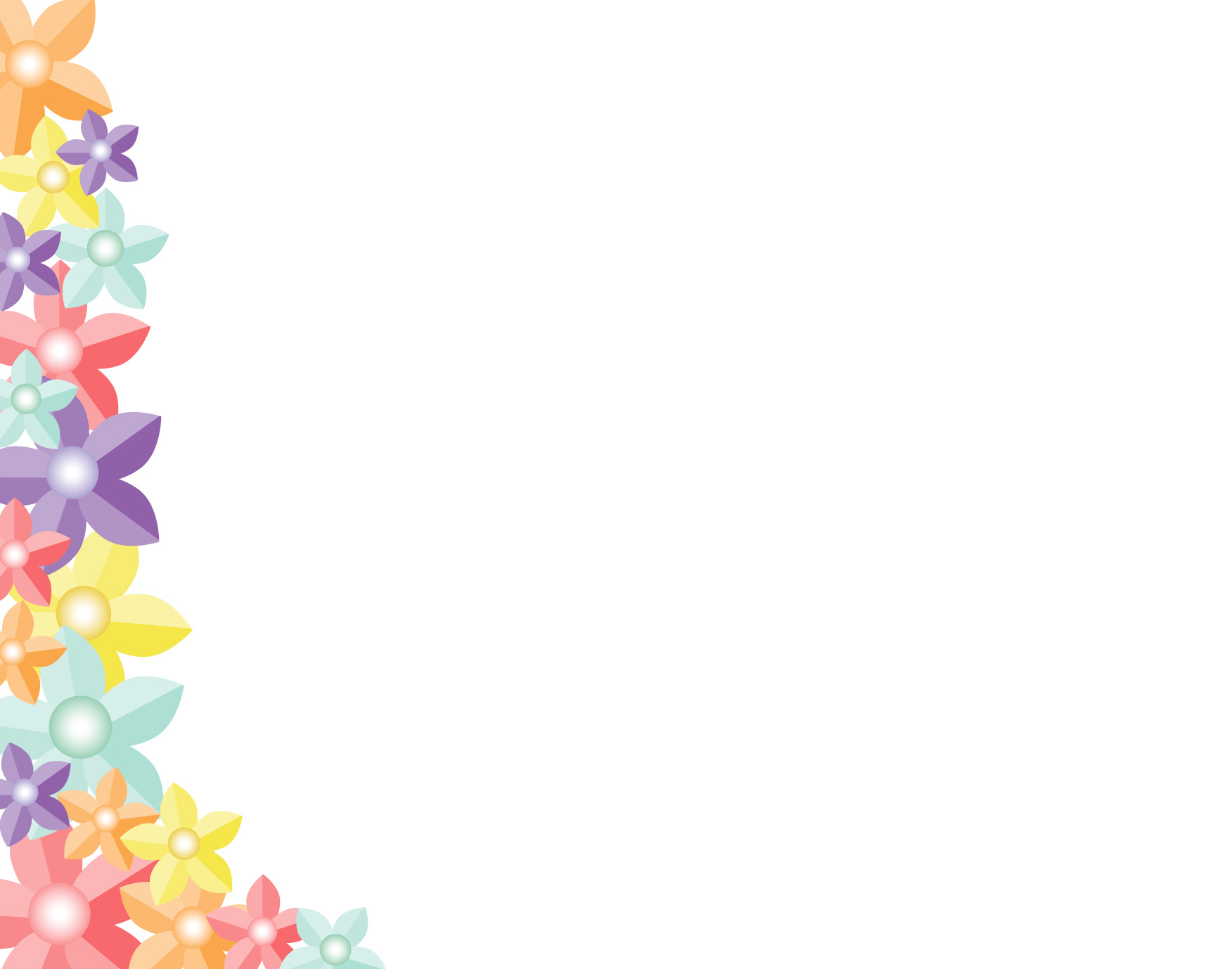 Из чего состоит час?
Сколько минут в часе?
Если хоть 1 минуты не будет хватать, можно ли это считать часом?
То есть час – это единица времени, какие еще вы знаете «единицы измерения времени»?
Из минут.
60 минут.
Нет.
День, сутки, неделя, месяц, год, век.
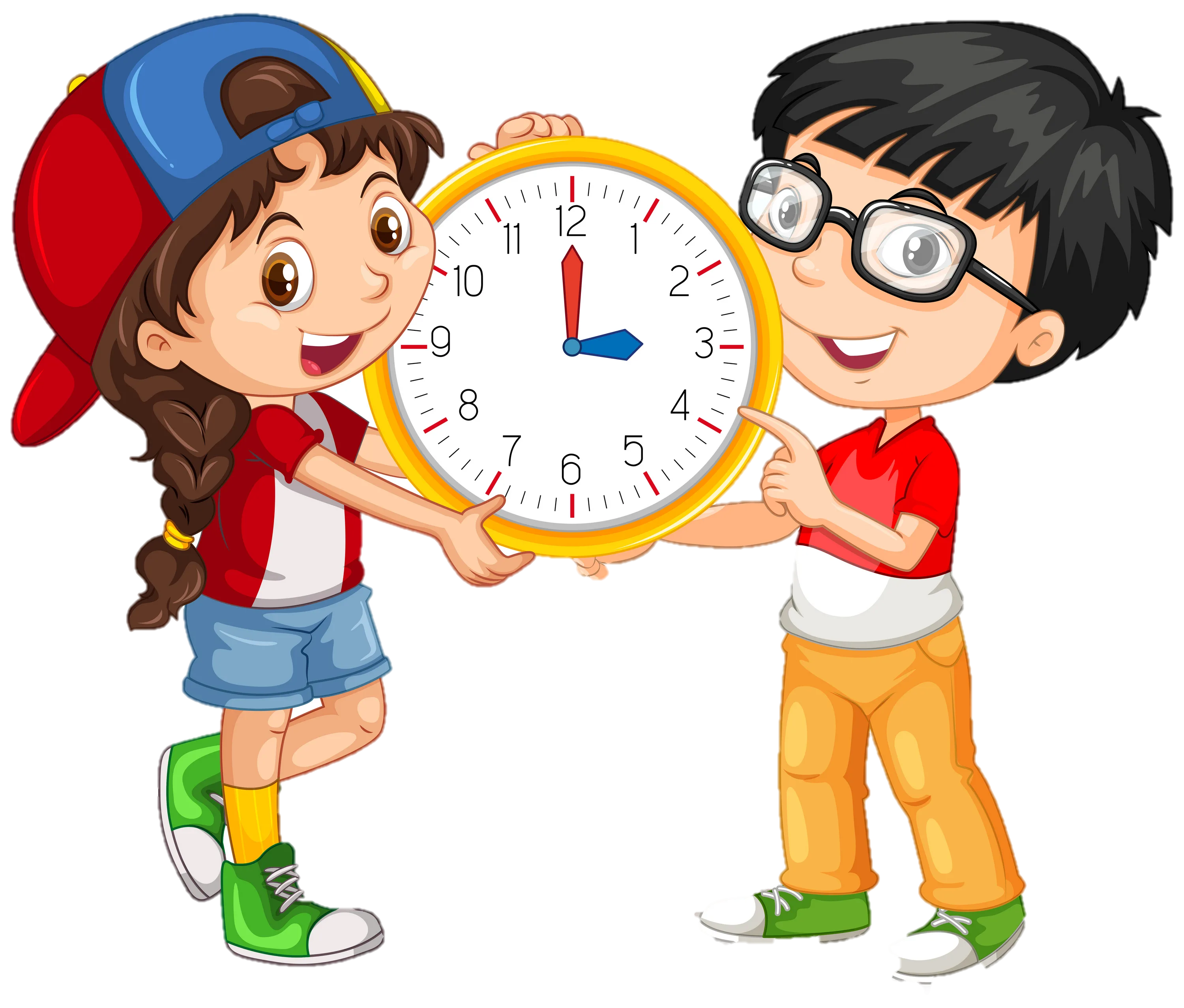 [Speaker Notes: - Как вы думаете о чем мы с вами сегодня поговорим?]
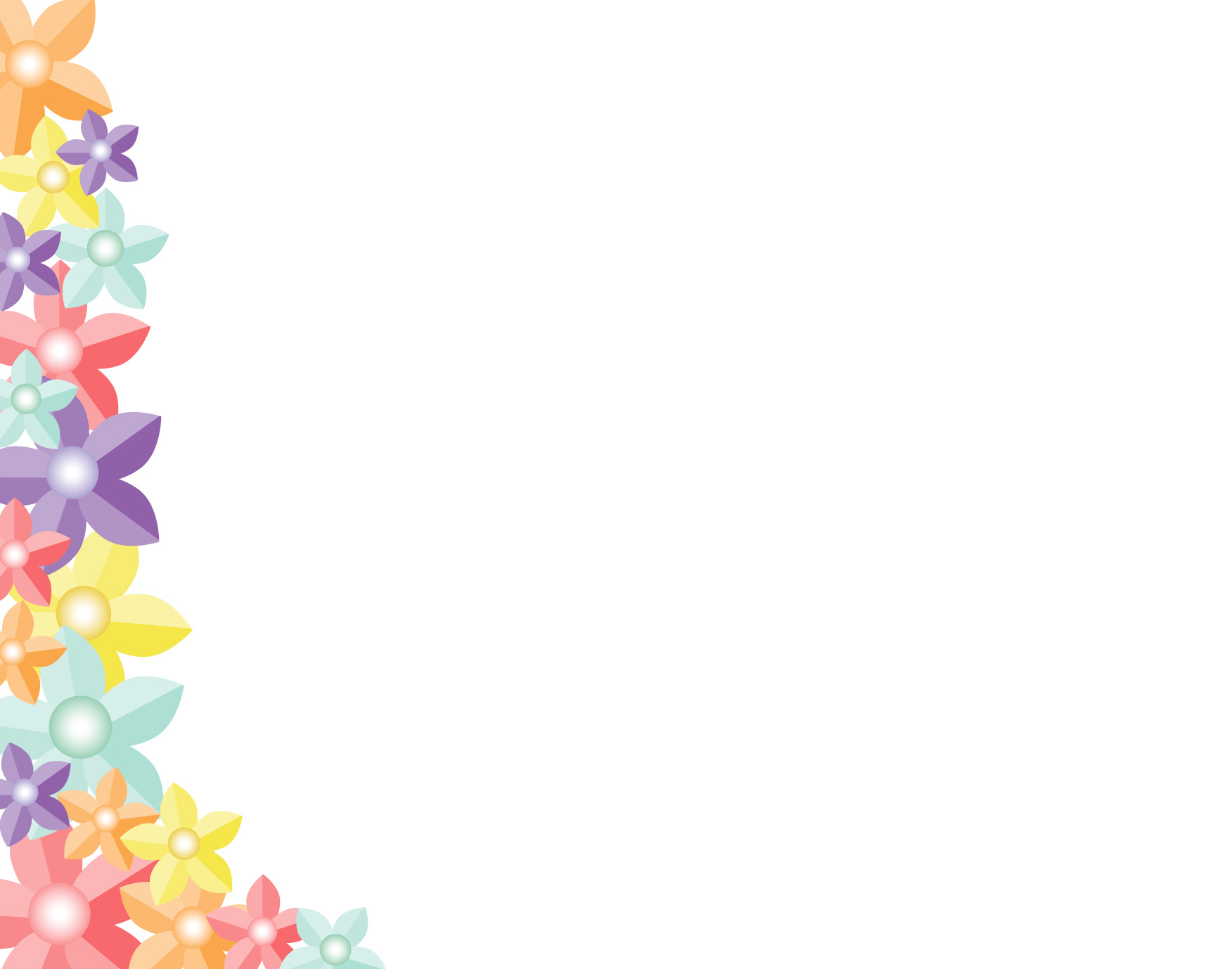 Валентина Осеева 
«Потерянный день».
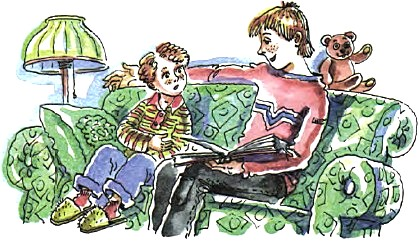 [Speaker Notes: И в связи с этим предлагаю вам познакомиться с новым произведением Валентины Осеевой «Потерянный день»]
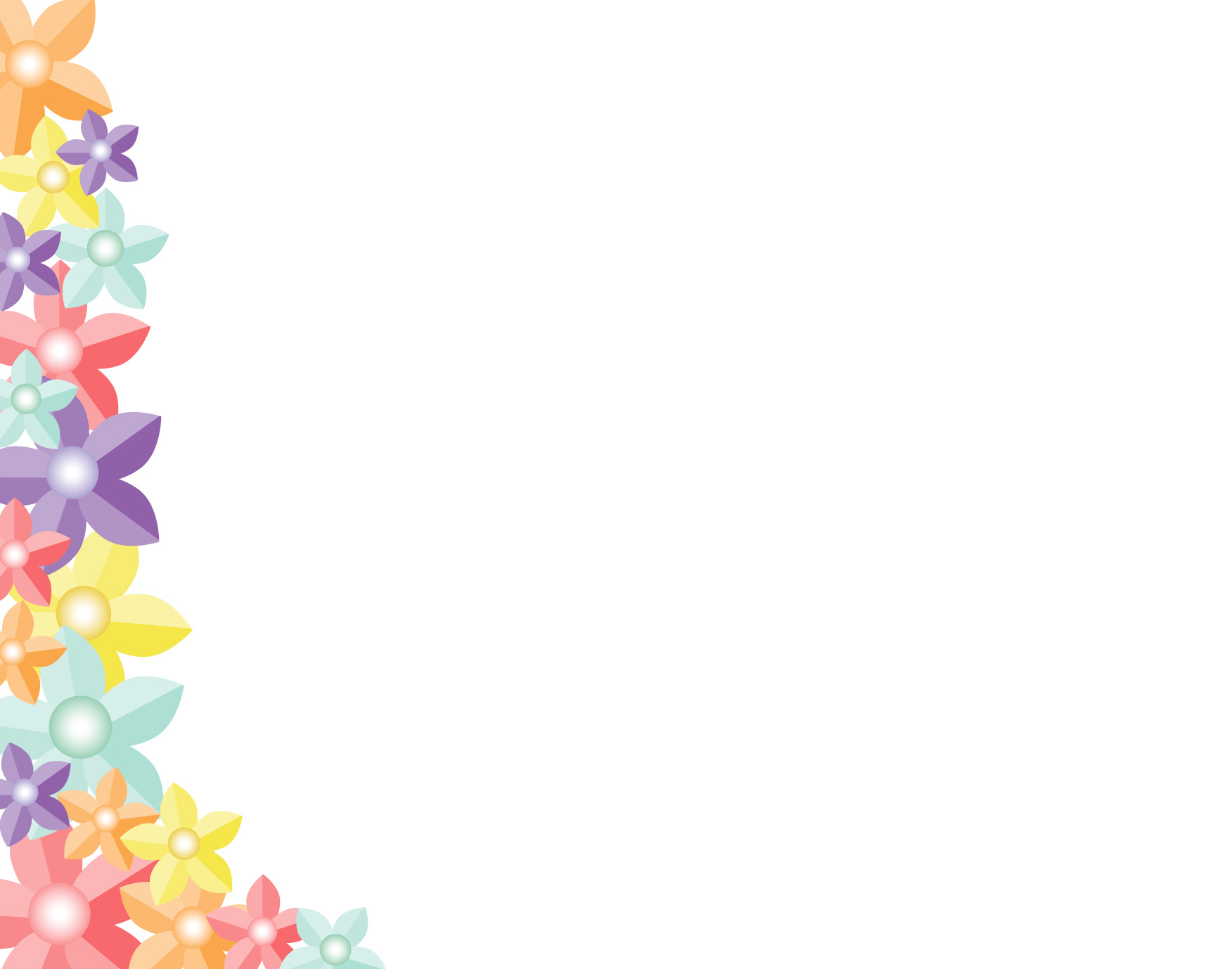 Валентина Александровна Осеева.
Родилась  в 1902 г.  в Киеве, в семье инженера.
В юные годы мечтала стать актрисой и даже поступила на актёрский факультет.
16 лет она отдала воспитанию детей – беспризорников и малолетних правонарушителей.
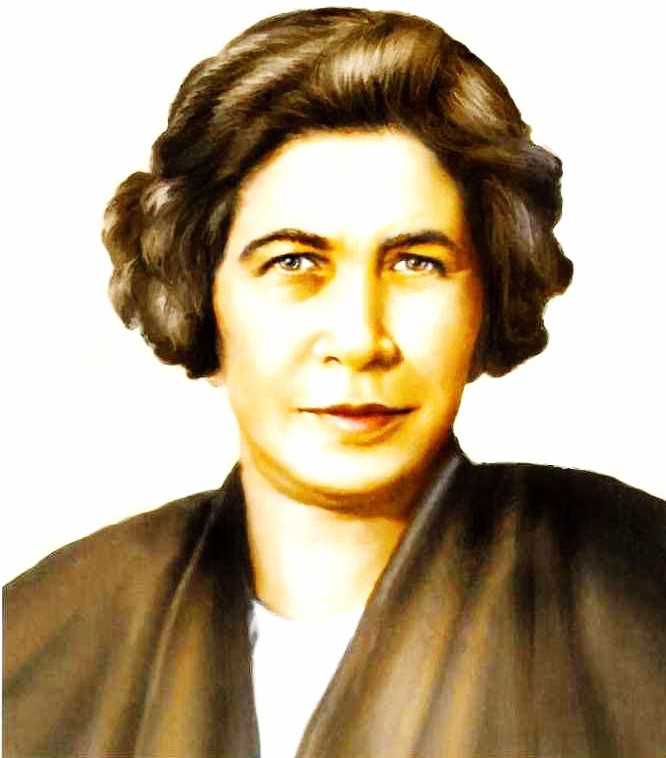 [Speaker Notes: - Что такое орфограмма? - Буква или слог, которые требуют правила проверки написания.
-Какая орфограмма называются проверяемой?
- Какая орфограмма называются непроверяемой?]
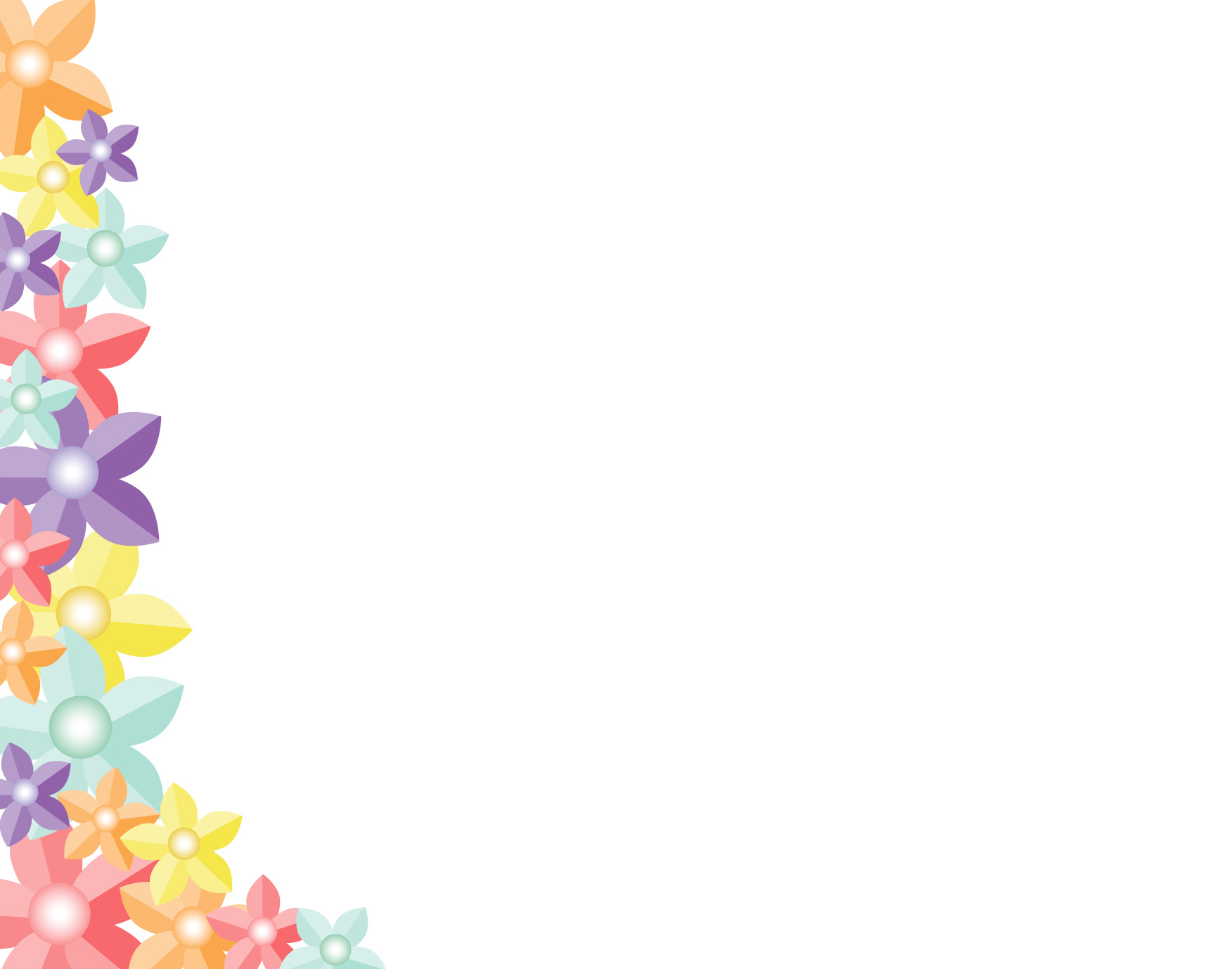 Валентина Александровна Осеева.
В. Осеева работала педагогом  и воспитателем, а на досуге сочиняла сказки, рассказы, сама писала пьесы и ставила их вместе с детьми. Она  написала много рассказов. В них  писательница сопоставляет плохие поступки с хорошими делами. Она никого в них не осуждает, но вдохновляет читателей на добрые дела.
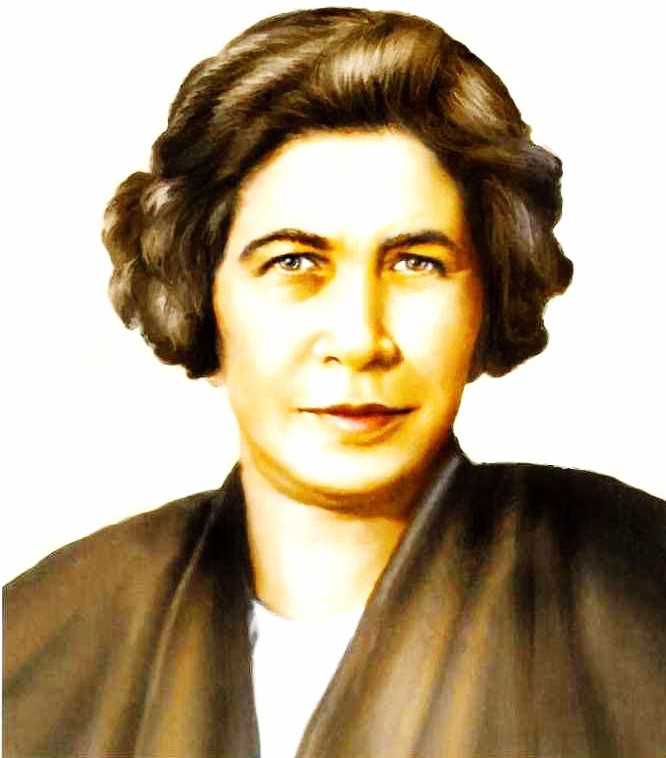 [Speaker Notes: - Что такое орфограмма? - Буква или слог, которые требуют правила проверки написания.
-Какая орфограмма называются проверяемой?
- Какая орфограмма называются непроверяемой?]
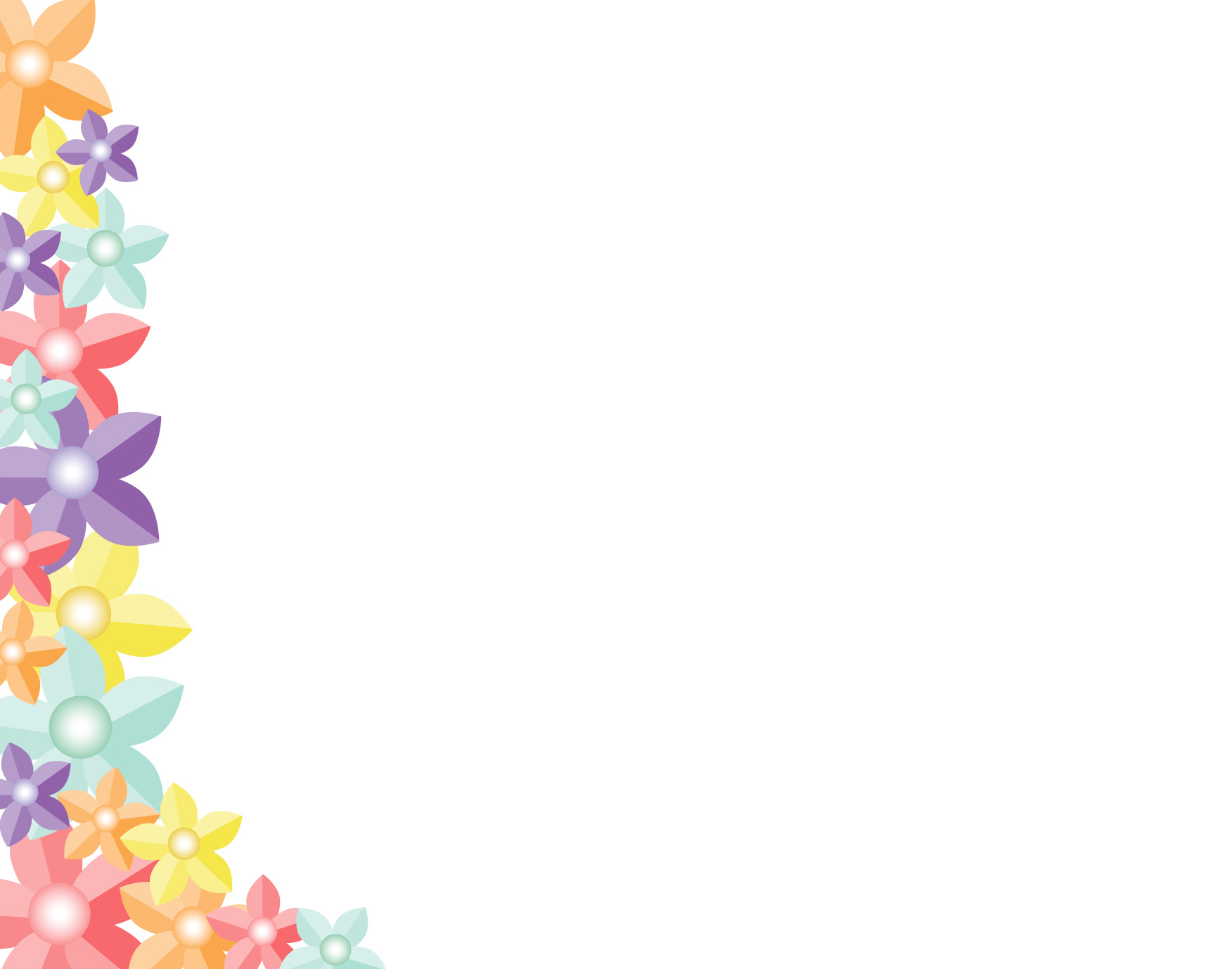 «Потерянный день».
К Витиному брату пришёл товарищ, бросил на стул шапку и сказал:
  – Потерянный у меня день!
  Когда товарищ ушёл, Витя спросил брата:
  – Как это может потеряться день? Разве не все дни одинаковые?
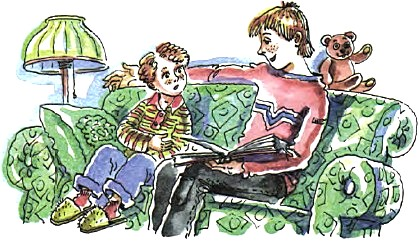 [Speaker Notes: - предположите о чем будет произведение В. Осеевой?]
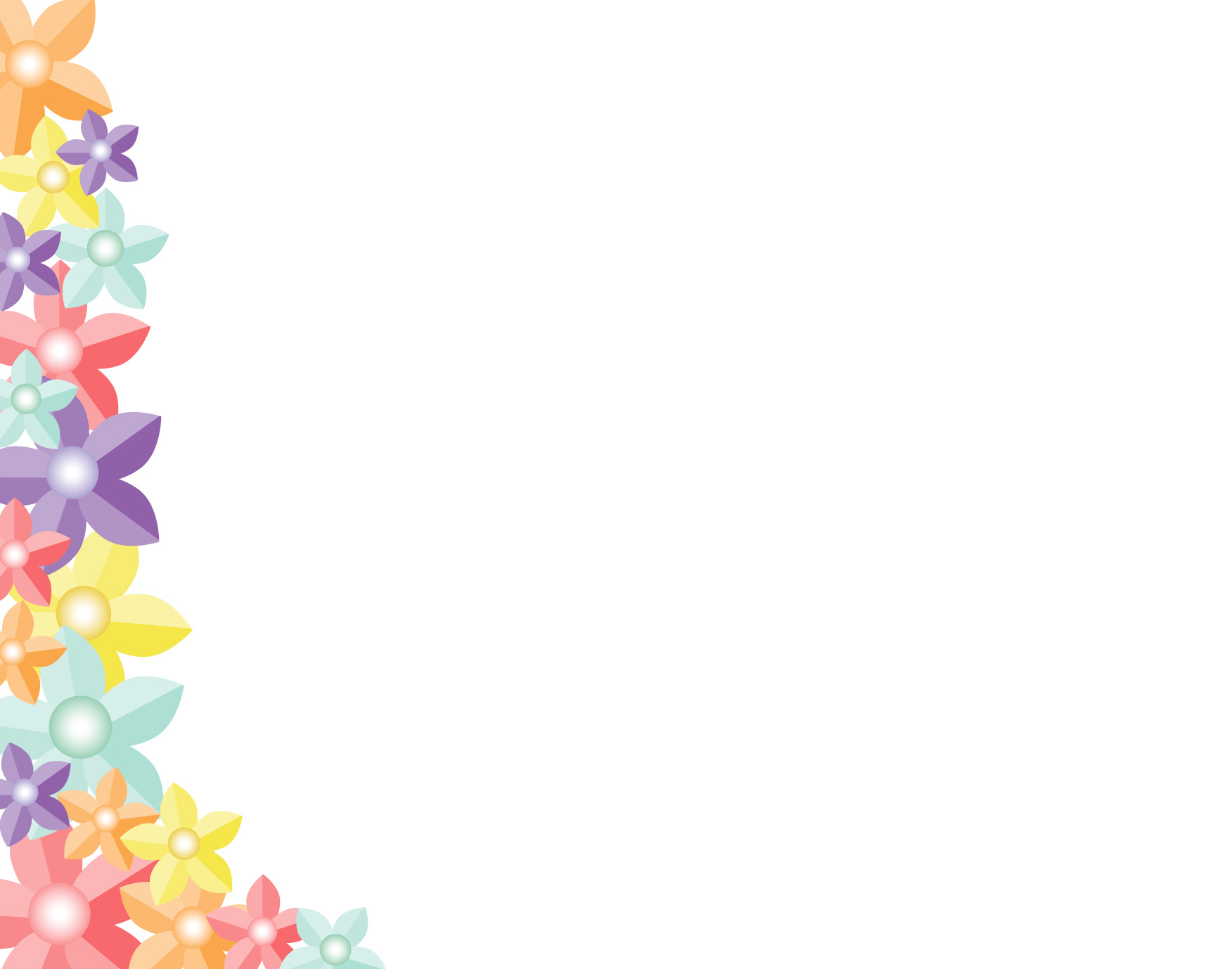 – Дни все одинаковые по времени, – сказал брат, – но они бывают разные по делам. Тот день, в который человек не сделал никакого полезного дела или ничему не научился, чтобы знать больше, чем он знал вчера, называется потерянным днём.
  С тех пор Витя, ложась спать, рассказывал брату всё, что он делал, и всегда спрашивал:
  – Не потерянный у меня день?
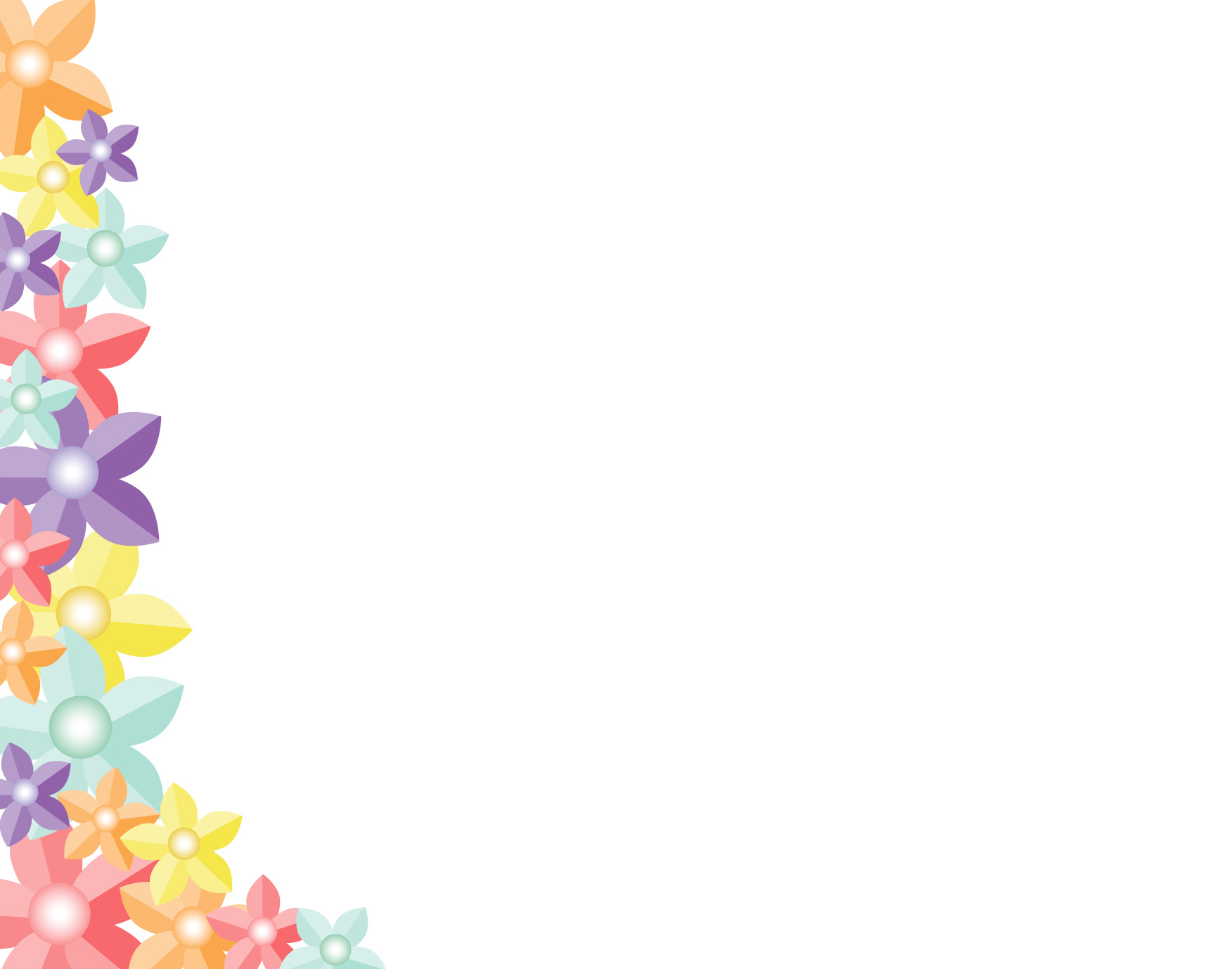 Ответьте на вопросы:
Найдите ответ в тексте: Какой день назван потерянным?
Тот день, в который человек не сделал никакого полезного дела или ничему не научился, чтобы знать больше, чем он знал вчера, называется потерянным днём.
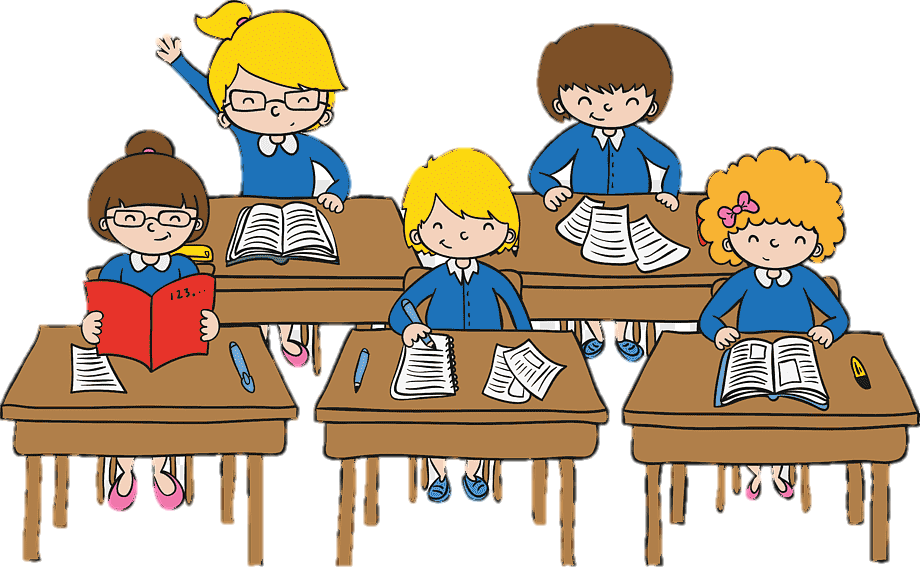 [Speaker Notes: -Какое впечатление произвело на вас это произведение?]
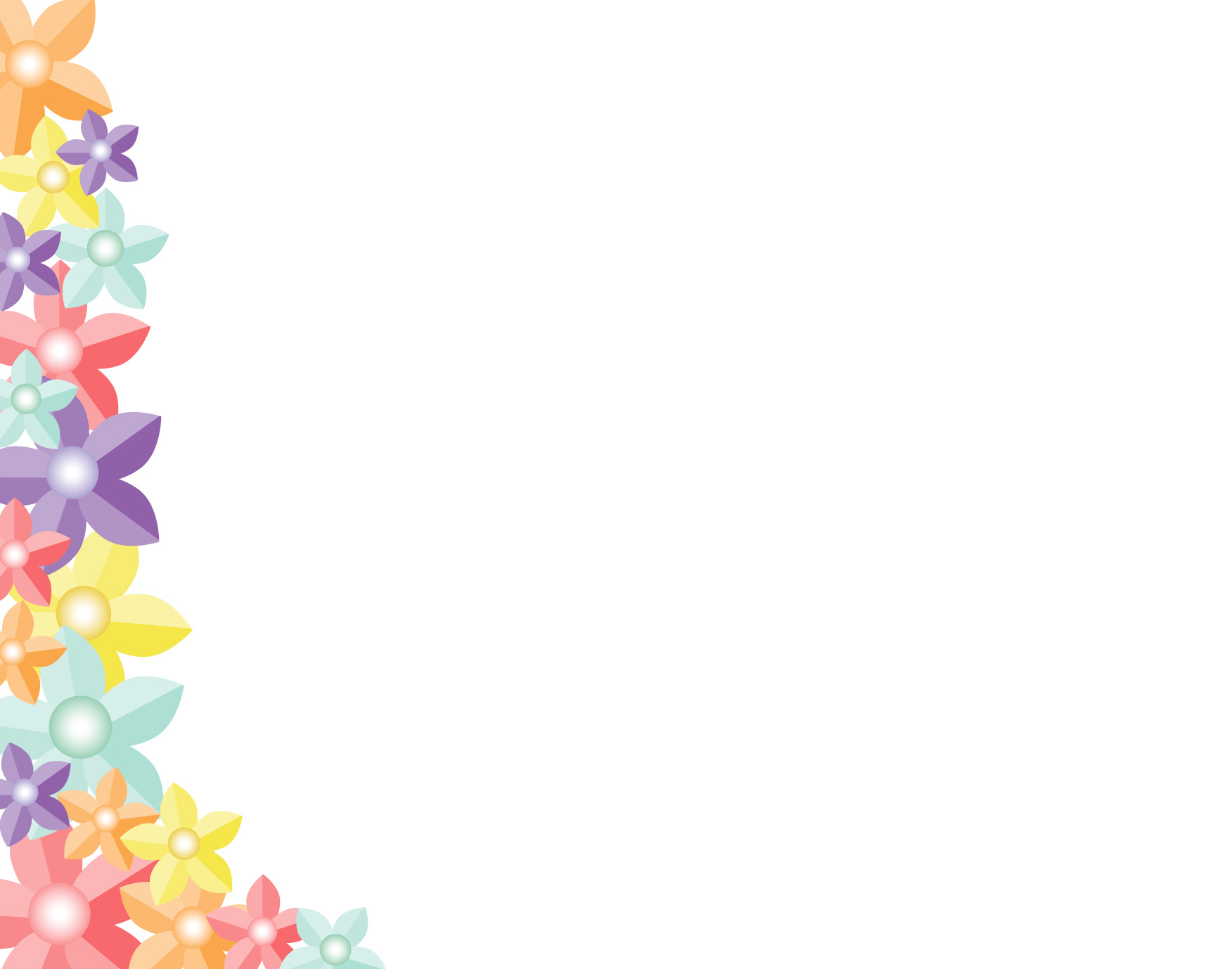 Ответьте на вопросы:
Какое правило решил завести и исполнять Витя?


Согласны ли вы с Витей?
Витя решил перед сном рассказывать брату всё, что он делал за день.
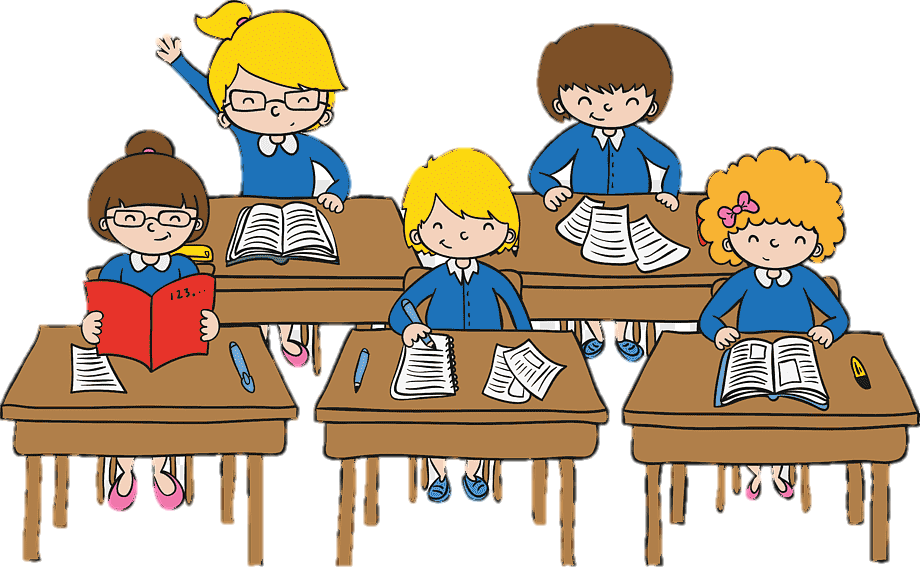 Да.
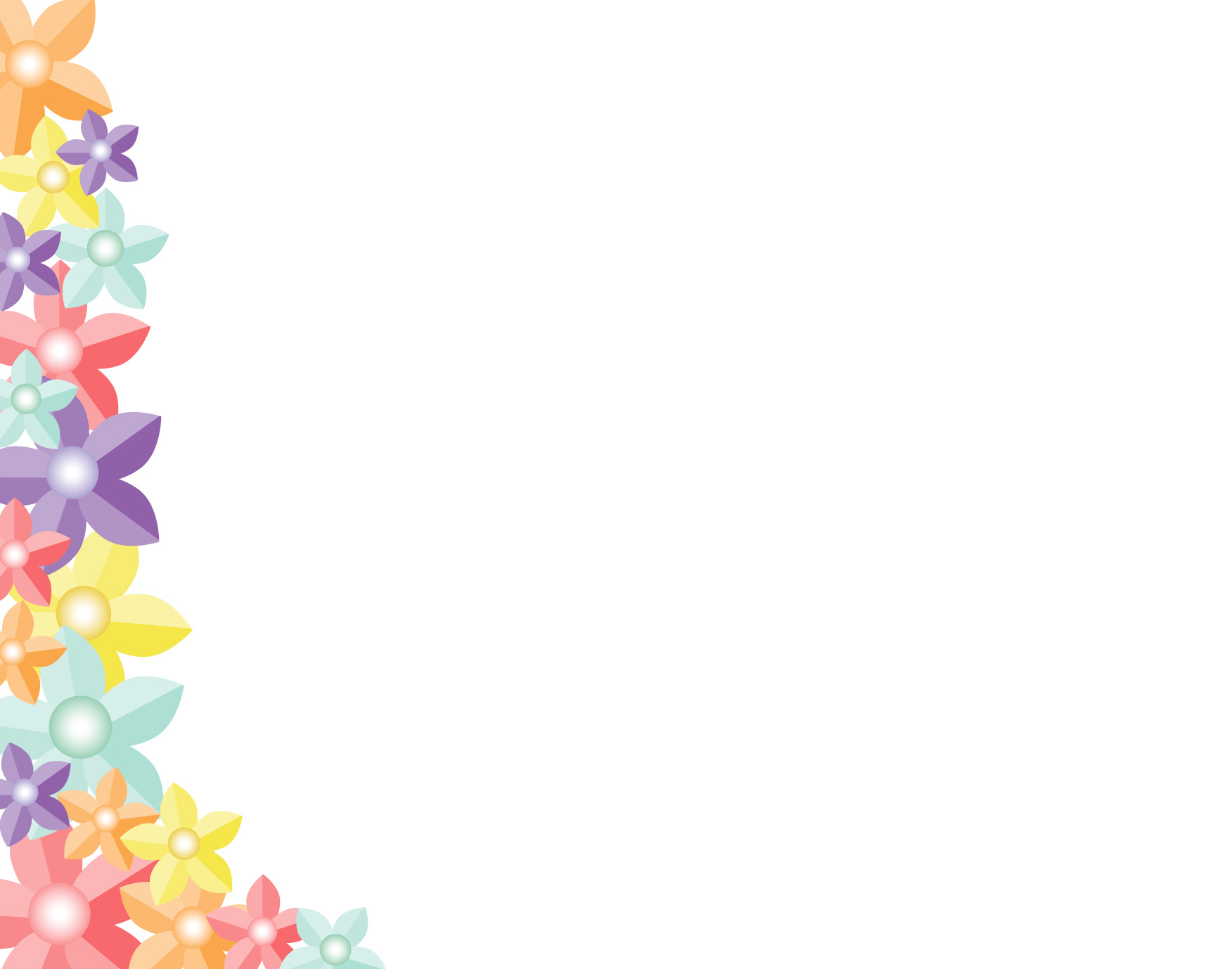 Почему товарищ брата бросил шапку?
Потому что был без настроения.
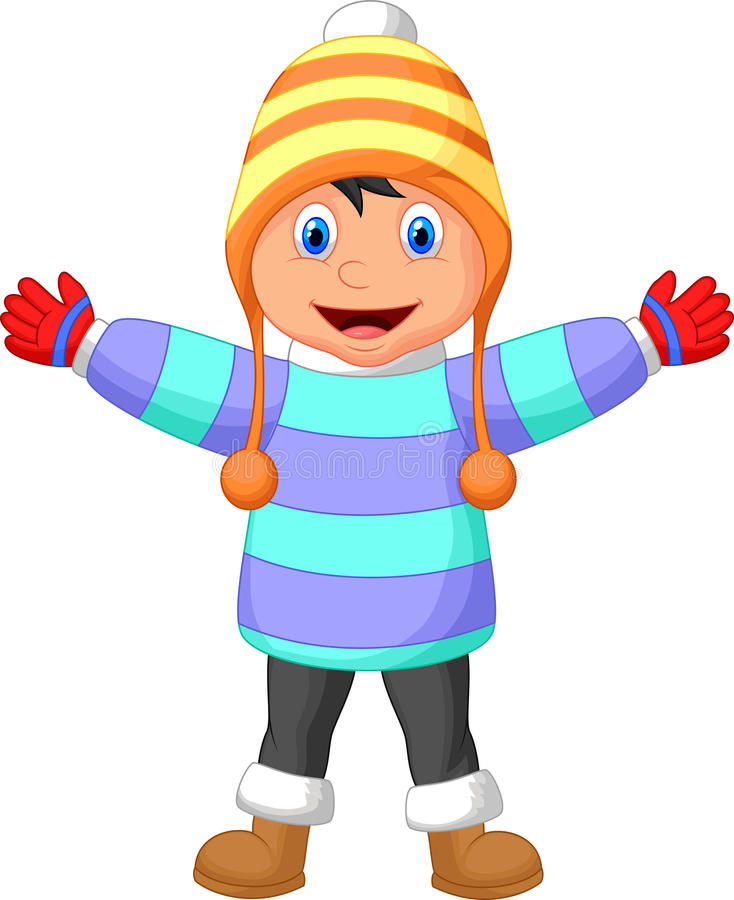 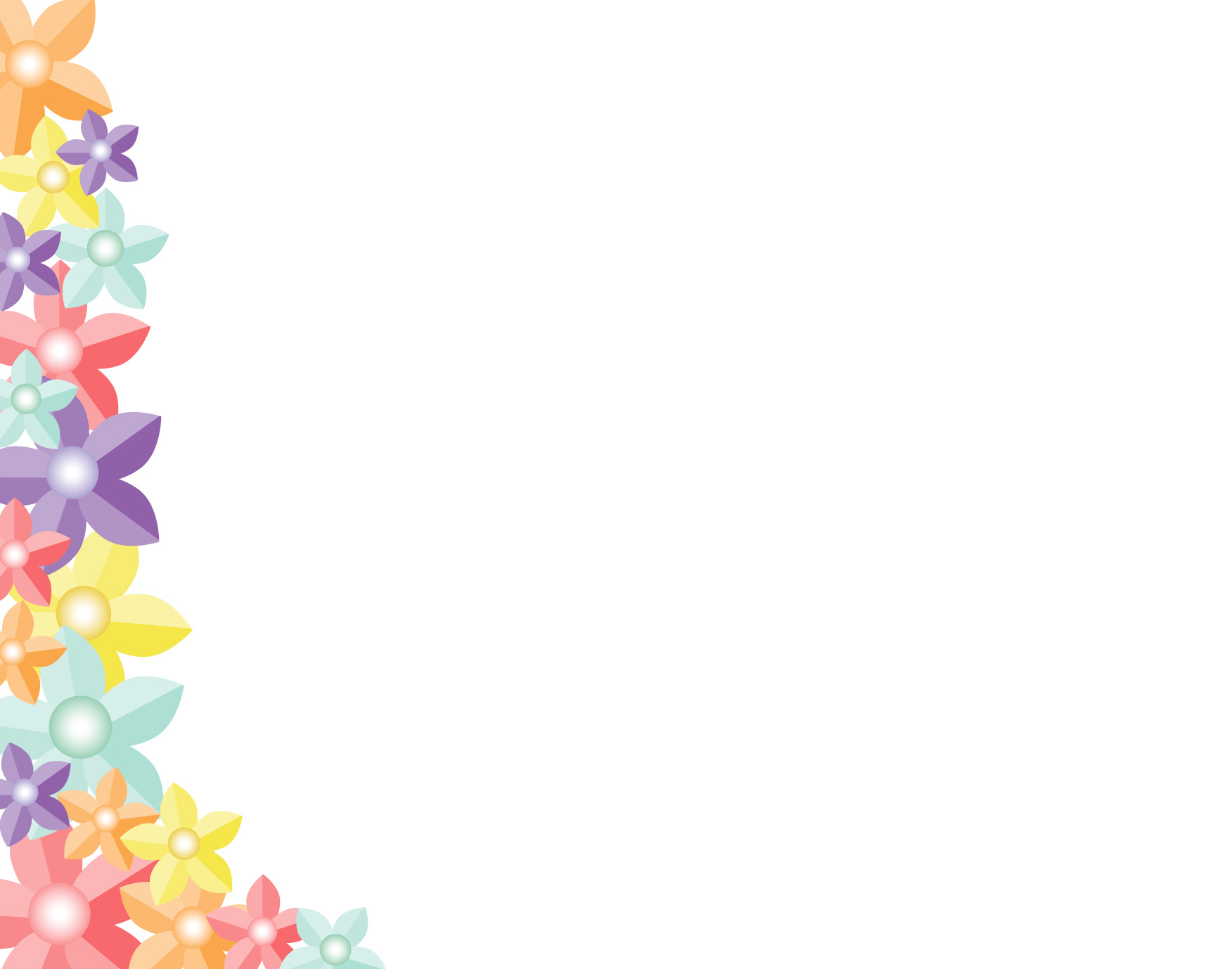 Назовите главных героев рассказа.
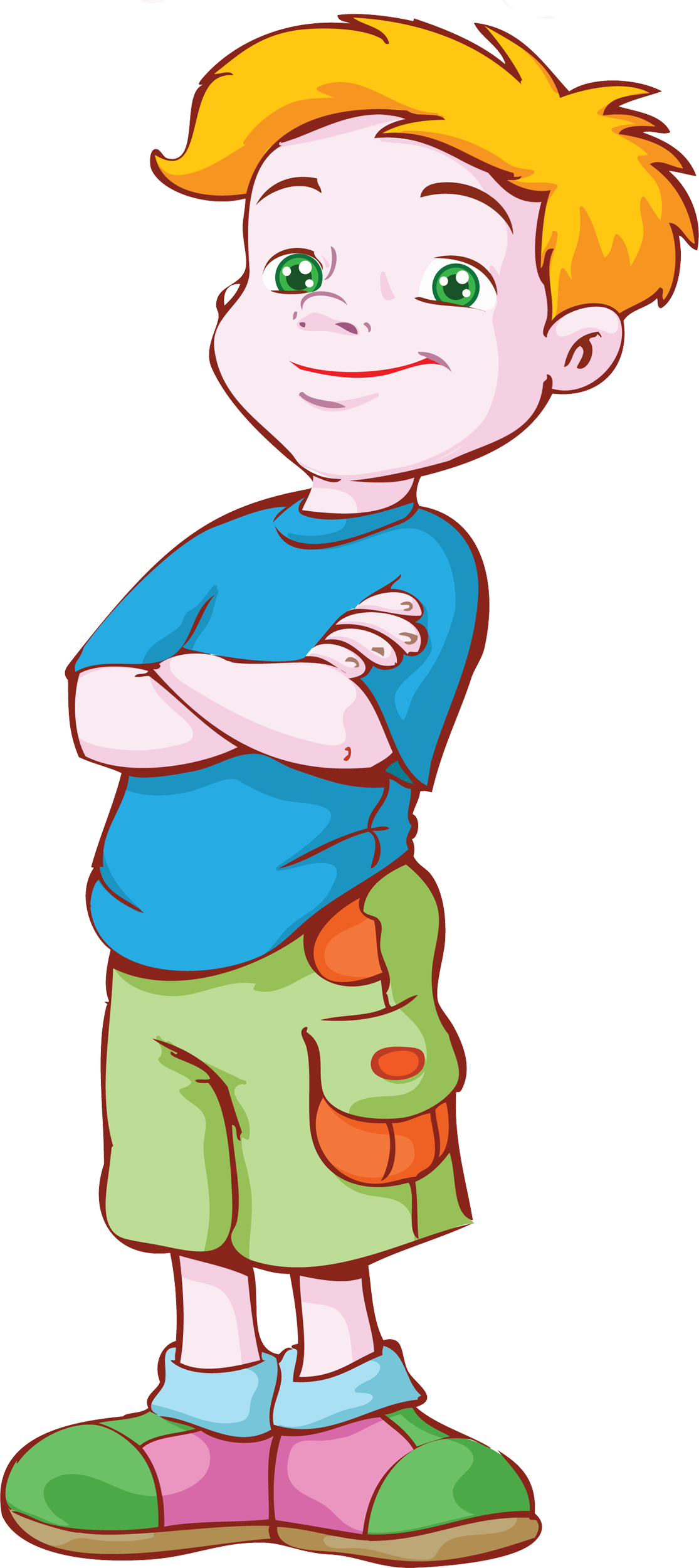 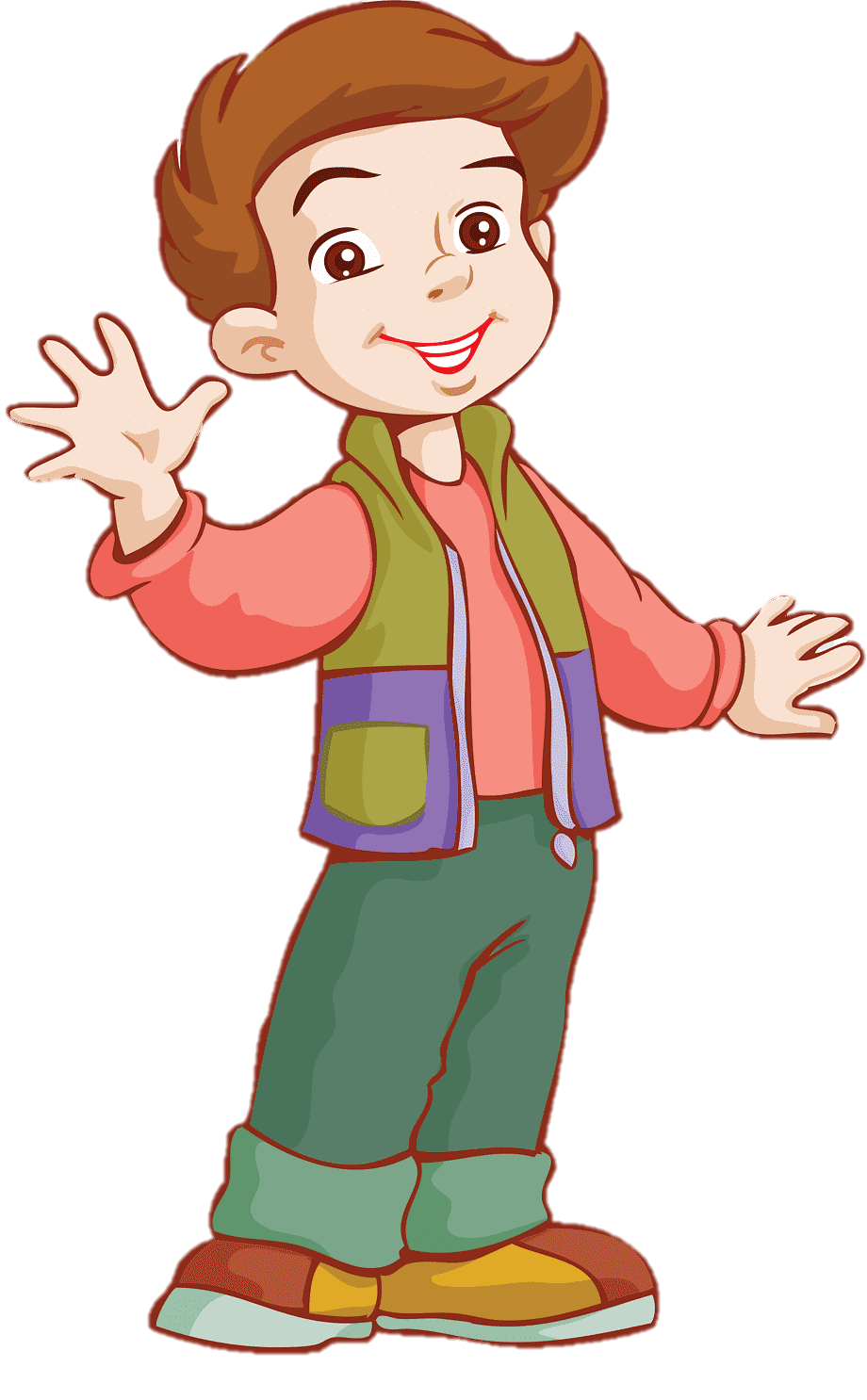 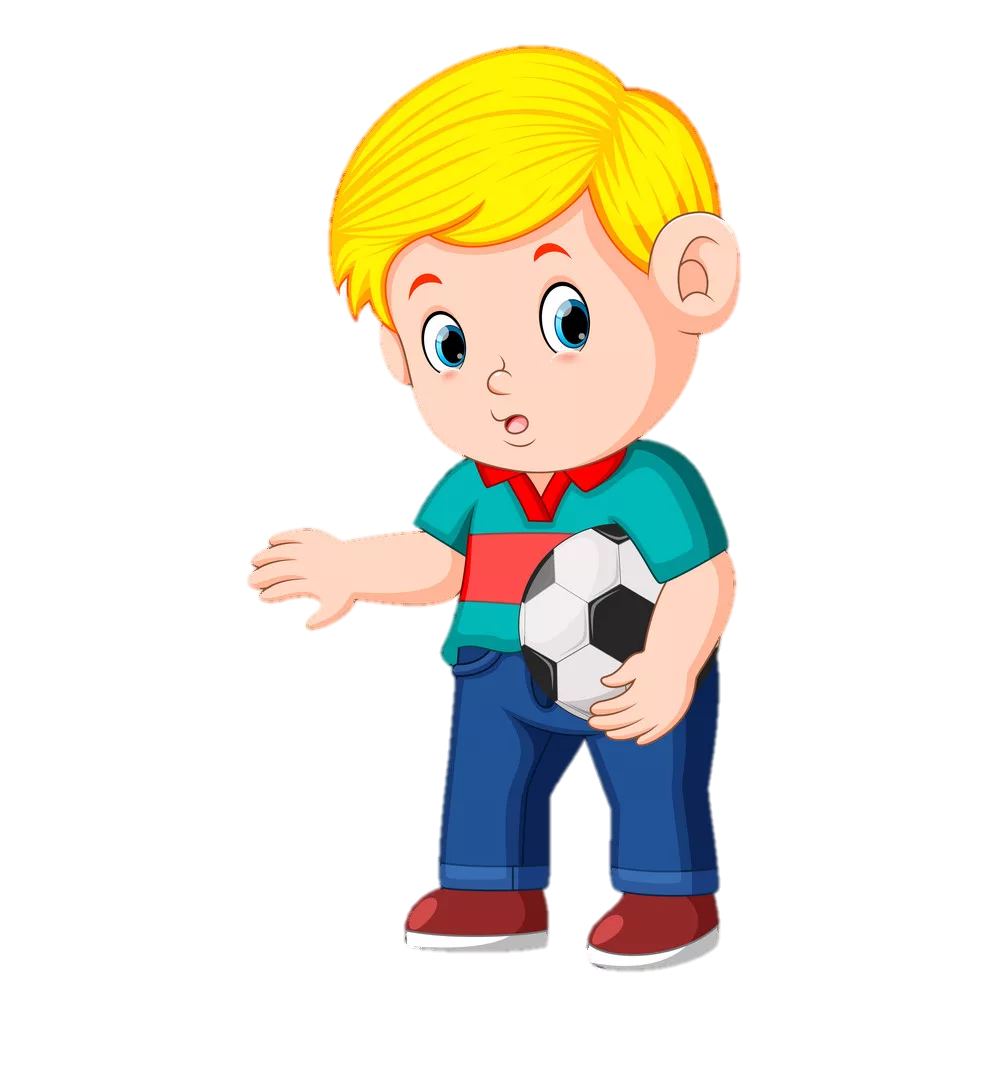 Витя
брат Вити
его Товарищ
[Speaker Notes: Назовите главных героев (Витя, брат Вити, его товарищ)]
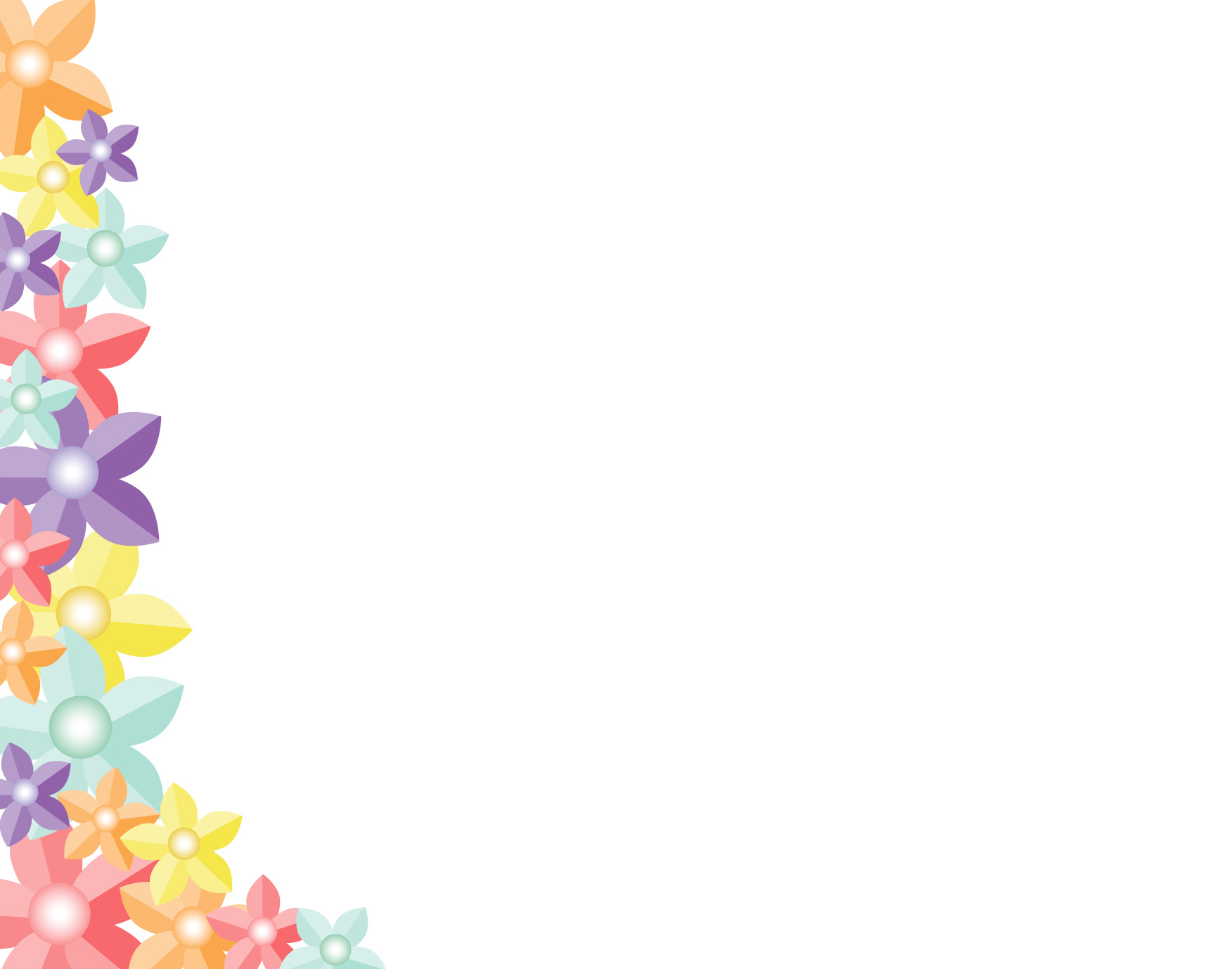 Соедини героя и его характер.
трудолюбивый, организованный;
Витя
Брат Вити
любопытный;
Товарищ брата Вити
ответственный;
[Speaker Notes: Назовите главных героев (Витя, брат Вити, его товарищ)]
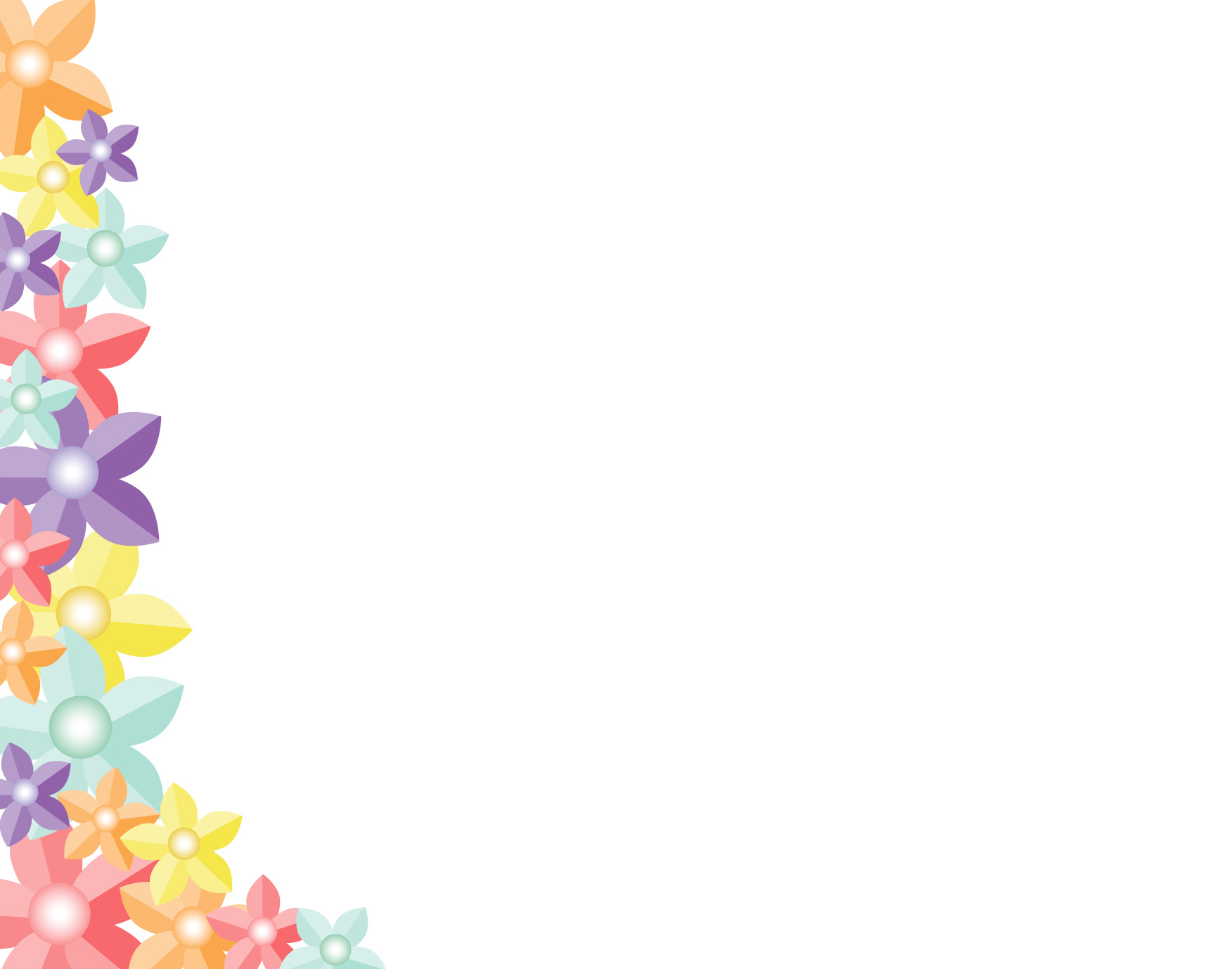 Минута час … .
Делу время, потехе – … .
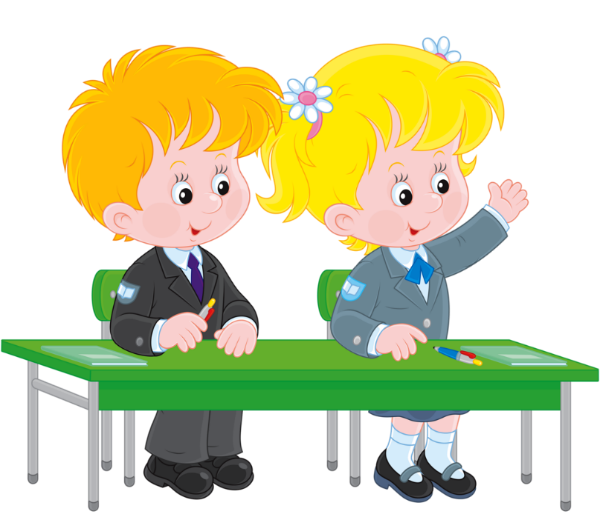 бережет.
час.
[Speaker Notes: объясните смысл этой пословицы.
Это значит, что надо дорожить временем, каждая минута важна
Значение пословицы «Делу – время, потехе – час» состоит в том, что большую часть своего времени человек должен посвящать делам, работе, полезным занятиям и только час – развлечениям.]
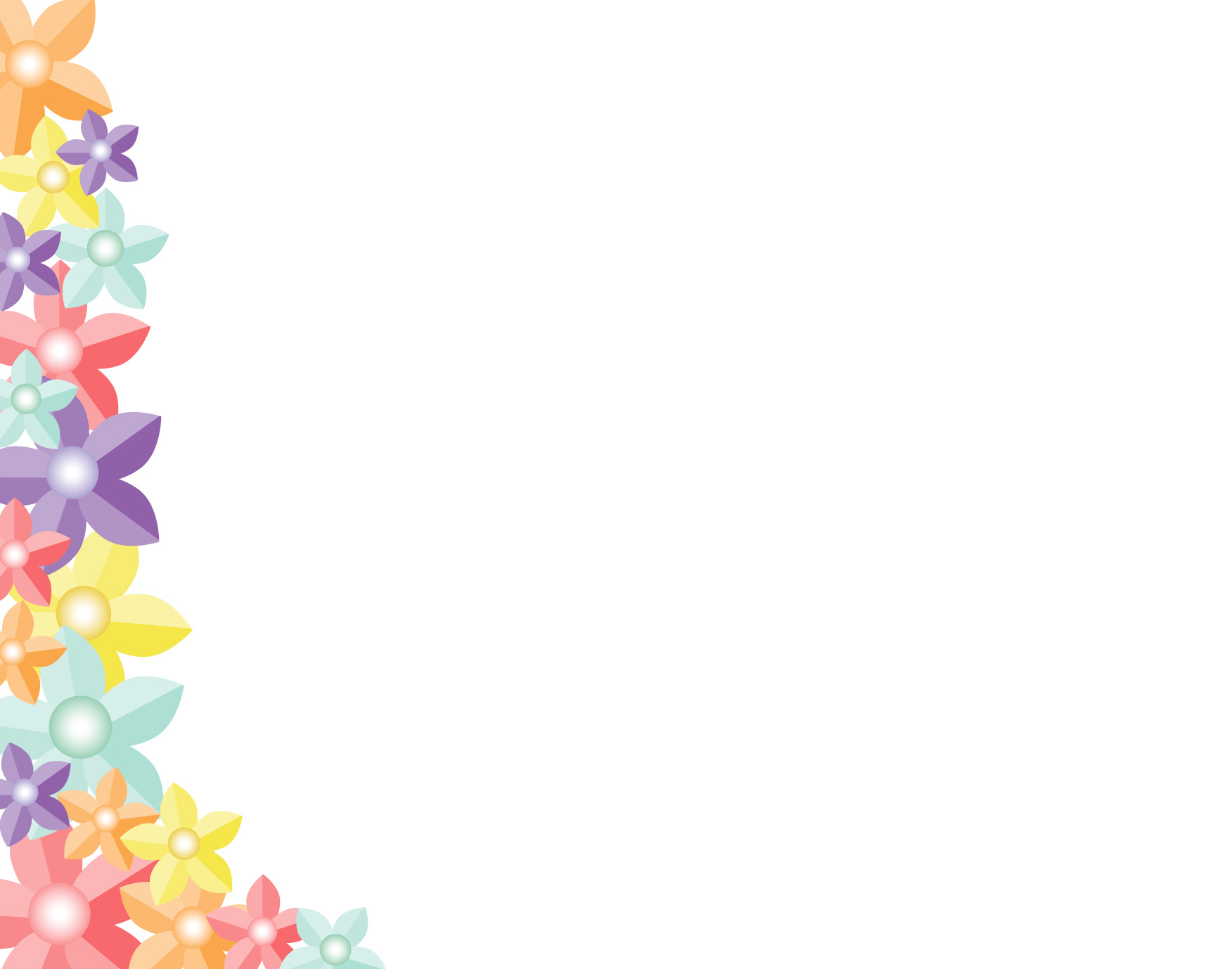 Домашнее задание.Подготовьте чтение по ролям.
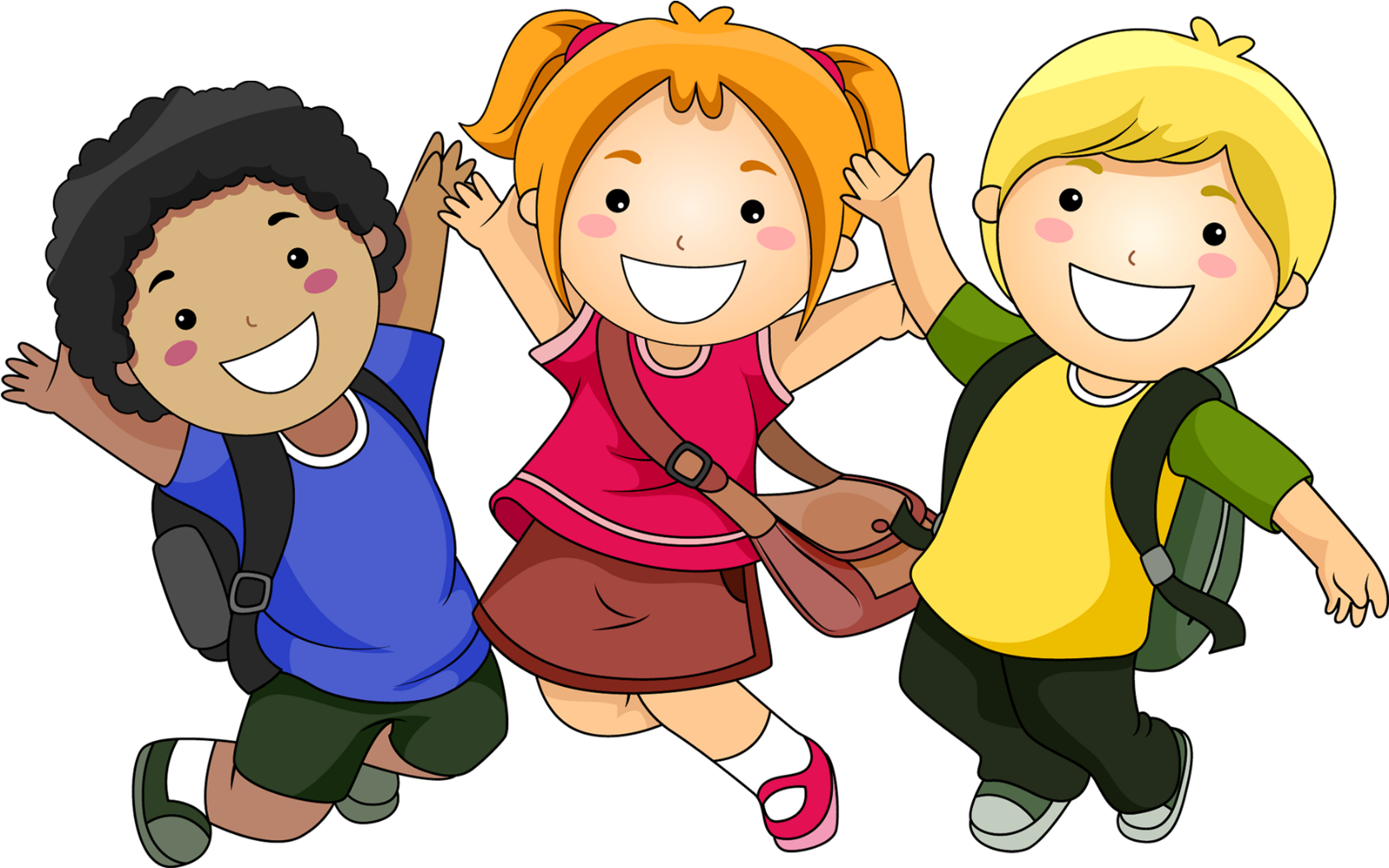